Меры поддержки сельскохозяйственной кооперации
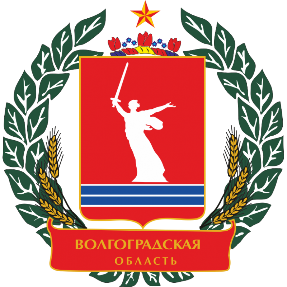 Волгоград
ноябрь, 2019
Применение лучших региональных практик развития 
сельскохозяйственной кооперации в субъектах РФ
1. Проанализированы лучшие региональные практики развития сельскохозяйственной кооперации
2. Разработаны рекомендации по разработке программ развития сельхозкооперации в субъектах РФ
утверждены проектным комитетом «Малый бизнес и поддержка индивидуальной предпринимательской инициативы», протокол от 13.03.2017 № 15(2)
Липецкая область
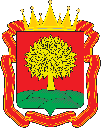 Тюменская область
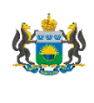 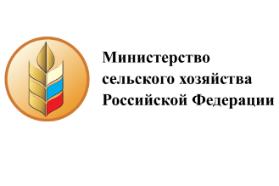 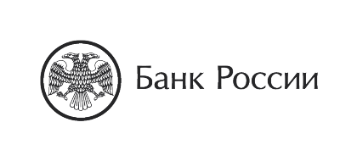 Республика Саха (Якутия)
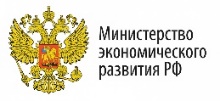 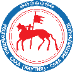 Республика Татарстан
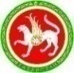 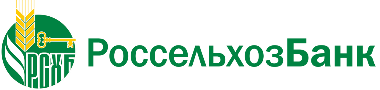 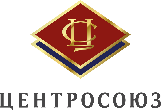 Алтайский край
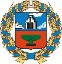 Волгоградская область
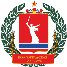 3. Тиражирование и внедрение лучших региональных практик развития сельскохозяйственной кооперации
Комплексные программы развития сельскохозяйственной кооперации
81
субъекте РФ
в
Комплекс мер по развитию сельскохозяйственной
потребительской кооперации в Волгоградской 
области на 2018-2020 годы
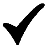 Анализ причин недостаточной динамики создания новых сельскохозяйственных кооперативов
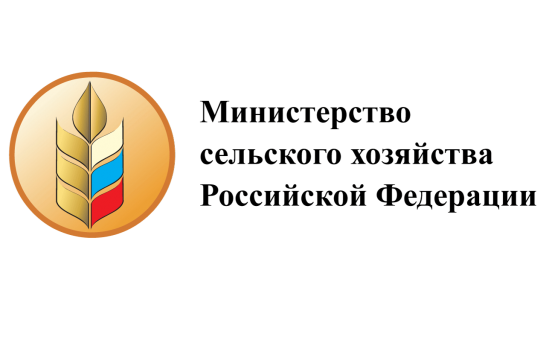 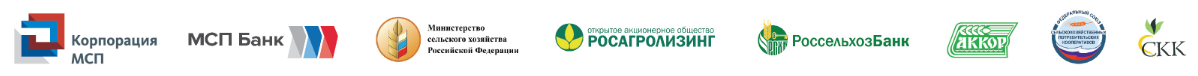 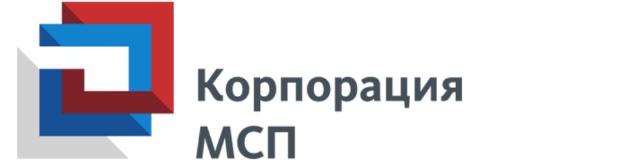 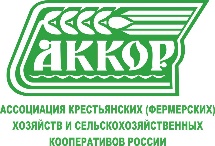 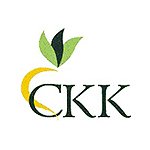 ФССПК
Причины недостаточной динамики создании новых сельскохозяйственных кооперативов
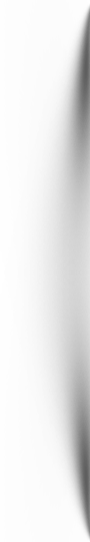 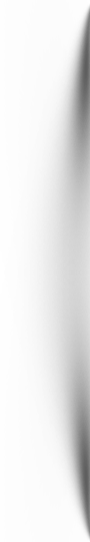 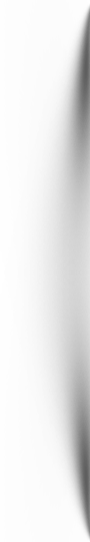 ДОСТУП К РЫНКАМ СБЫТА сельскохозяйственной продукции
НЕДОСТАТОЧНАЯ ИНФОРМИРОВАННОСТЬ 
о существующих мерах государственной финансовой и нефинансовой поддержки, механизмах ее получения и преимуществах объединения в сельскохозяйственные кооперативы
ДОСТУП К ФИНАНСОВЫМ РЕСУРСАМ
Центры компетенции в сфере 
сельскохозяйственной кооперации и поддержки фермеров
Центры компетенций (ЦК) в сфере сельскохозяйственной кооперации
83
субъектах РФ
в
Направления деятельности:
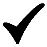 Доведение Комплекса мер поддержки сельскохозяйственных кооперативов и фермеров - членов с/х кооперативов («коробочный» продукт) до ЛПХ, КФХ и СХК
Консультации по мерам гос. поддержки и помощь в подготовке документов для их получения
ГКУ ВО «Межхозяйственный агропромышленный центр»
Сессии и семинары по вопросам организации с/х кооператива
Помощь в составлении бизнес-плана, технико-экономического обоснования проекта и подготовке учредительных документов
Анализ и мониторинг деятельности субъектов МСП, зарегистрированных в регионе
Информация  о ЦК размещена на сайте 
www.agro-coop.ru и www.corpmsp.ru 
в разделе «Развитие сельхозкооперации»
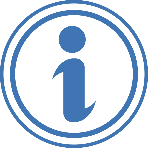 Комплекс мер поддержки («коробочный» продукт)
для сельскохозяйственных кооперативов и фермеров
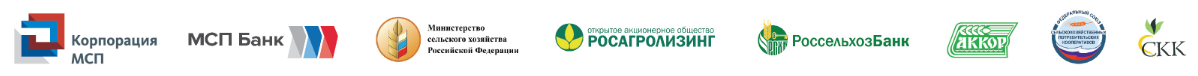 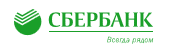 Программы развития сельхозкооперации субъектов РФ
Центры компетенций 
Государственные микрофинансовые организации (МФО)
Региональные гарантийные организации (РГО)
АО «Корпорация «МСП»
Бизнес-Навигатора МСП, информационный ресурс по мерам поддержки сельхозкооперации AGRO-COOP.RU, каталог сельхозпродукции RUFERMA.RU
Гарантии АО «Корпорация «МСП»
Льготный лизинг (через региональные лизинговые компании)
Минсельхоз России (субсидии в рамках ФП, грант «Агростартап» в рамках ФП)
Минсельхоз России (субсидии в рамках ФП, 
грант «Агростартап» в рамках ФП)
Минсельхоз России (субсидии в рамках ФП, грант «Агростартап» в рамках ФП)
АО «Россельхозбанк» (кредиты)
АО «Россельхозбанк» (кредиты)
АО «Россельхозбанк» 
(кредиты)
АО «МСП Банк» (кредиты)
АО «Росагролизинг» (лизинг)
ПАО Сбербанк (кредиты)
АО «МСП Банк» (кредиты)
Динамика вновь созданных сельхозкооперативов
2019 г.
2018 г.
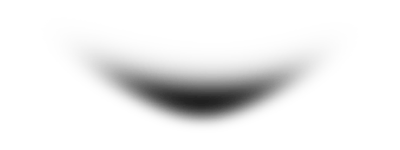 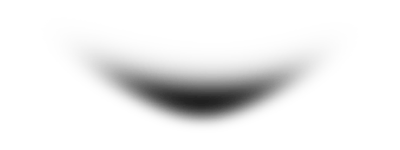 Российская Федерация
666
709
СПоК
760 СХК
СПоК
73
51
СПК
СПК
Волгоградская область
739 СХК
12
8
СПоК
9 СХК
12 СХК
СПоК
0
1
СПК
СПК
по состоянию на 01.10.2019
Результаты финансовой поддержки 
сельскохозяйственной кооперации
Финансовая поддержка СХК в рамках НГС 
АО «Корпорация «МСП»
млрд рублей
Количество СПоК/СПК, 
получивших фин. поддержку в 2019 году
2019 год
2018 год
2017  год
Грантовая поддержка СПоК на развитие МТБ Минсельхоза России
млрд рублей
2019 год
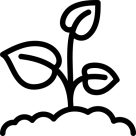 153 СПоК
2018 год
910  СПК
2017  год
Программа развития сельхозкооперации, 
АО «Росагролизинг»
млрд рублей
2019 год
2018 год
2017  год
Финансовая поддержка
АО «Россельхозбанк»
млрд рублей
2019 год
2018 год
2017  год
Финансовая поддержка
ПАО Сбербанк
млрд рублей
2019 год
2018 год
2017  год
Прочие банки в рамках льготного кредитования Минсельхоза России
1,5 млрд рублей
2019 год
2,9 млрд рублей
2018 год
38,5
ИТОГО за 2018-2019 гг.
млрд рублей
По итогам III квартала 2019 года
Меры поддержки организации сбыта
продукции сельхозкооперативов и фермеров
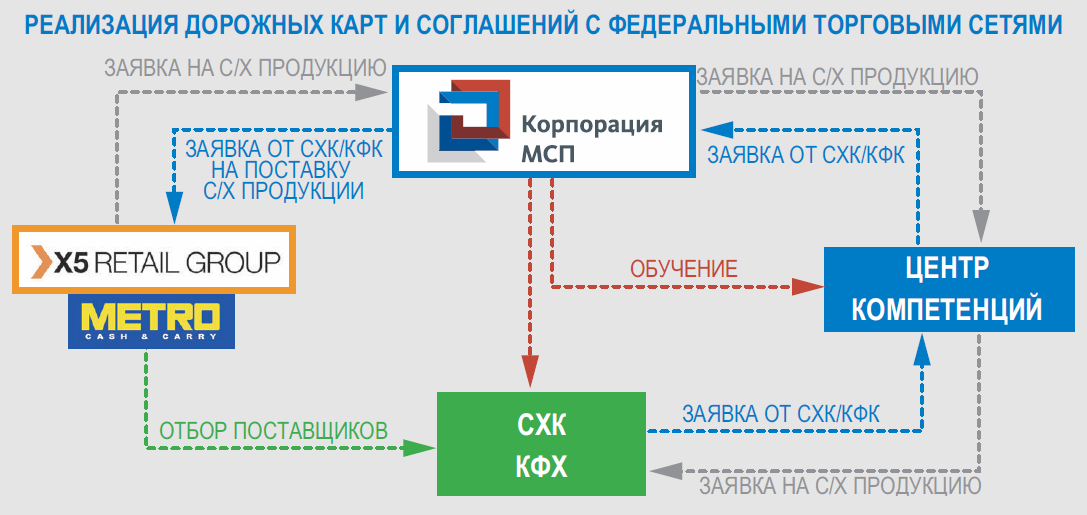 АО «Корпорация «МСП» реализует совместные мероприятия, направленные на обеспечение доступа сельскохозяйственных кооперативов к поставкам в федеральные торговые сети

в рамках заключенных соглашений о взаимодействии с 

ООО «Х5 РИТЕЙЛ ГРУПП» 

ООО «МЕТРО КЭШ ЭНД КЕРРИ»
Проведение обучающих семинаровАО «Корпорация «МСП» «Как стать поставщиком федеральных розничных сетей»
Определение потребности в сельскохозяйственной продукции
Получение информации от СХК, КФХ заинтересованных в поставках продукции
Отбор поставщиков из числа субъектов МСП в сфере сельского хозяйства, предоставленных АО «Корпорация «МСП»
8
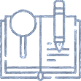 Пошаговая инструкция находится на сайте agro-coop.ru в разделе «Расширение сбыта продукции»
Онлайн-каталог продукции 
сельскохозяйственных кооперативов
Зарегистрированные и воспользовавшиеся сервисами Портала Бизнес-навигатора МСП
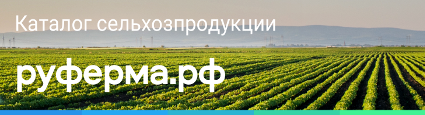 479 КФХ
2 414 СХК
221 
самостоятельно созданных СХК и КФХ сайтов в каталоге
3 438 
МАГАЗИНОВ Центросоюза РФ
8 715 
ЯРМАРОК с/х продукции размещено на карте
296 
онлайн-заявка на закупку продукции получено 73 производителями
86 008 
действующих точек сбыта с/х продукции
Закупки крупнейших заказчиков 
у субъектов МСПМСП
43,10  
млрд рублей,
189
22,55  
млрд рублей
303
заказчиками запланирована закупка сельхозпродукции 
на сумму
заказчиком закупка только среди субъектов МСП 
на сумму
ПЛАН 
в 2019 году
в том числе
ТОП-5 лидеров регионов по месту поставки с/х продукции
(по данным планов)
ТОП-5 лидеров заказчиков по закупке с/х продукции
(по данным планов)
ПАО «Новороссийский комбинат хлебопродуктов»
Краснодарский край
АО «Татспиртпром»
Закупки крупнейших заказчиков у субъектов МСП
Свердловская область
АО «Ирбитский молочный завод»
Республика Татарстан
ОАО «Бутурлиновский мелькомбинат»
Москва
АО «Мосводоканал»
Чувашская Республика
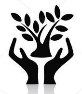 в 2019 году 
обеспечено
0,90
млрд рублей
82
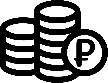 Сельхозкооператива
133
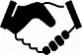 Объем закупок
Договора
Типовые готовые решения
АО «Корпорация «МСП» разработало типовые готовые решения 
для сельскохозяйственных кооперативов в отраслях:
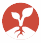 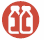 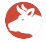 молочного животноводства
картофелеводства
мясного скотоводства
Типовое готовое решение
Автоматизированный бизнес-план и финансовая модель для сельскохозяйственного кооператива для получения сведений об экономической эффективности проекта
Результат
Типовой проект с готовым бизнес-планом, который включает в себя:
Расчет цены за единицу произведенной продукции
Расчет инвестиционной программы и графика финансирования проекта
Расчет валового дохода и чистой прибыли на несколько лет реализации проекта
Анализ рынка (спрос на продукцию в регионе, анализ конкурентной среды)
Получение сведений об экономической эффективности проекта
11
Ресурс по мерам поддержки
сельхозкооперации
AGRO-COOP.RU
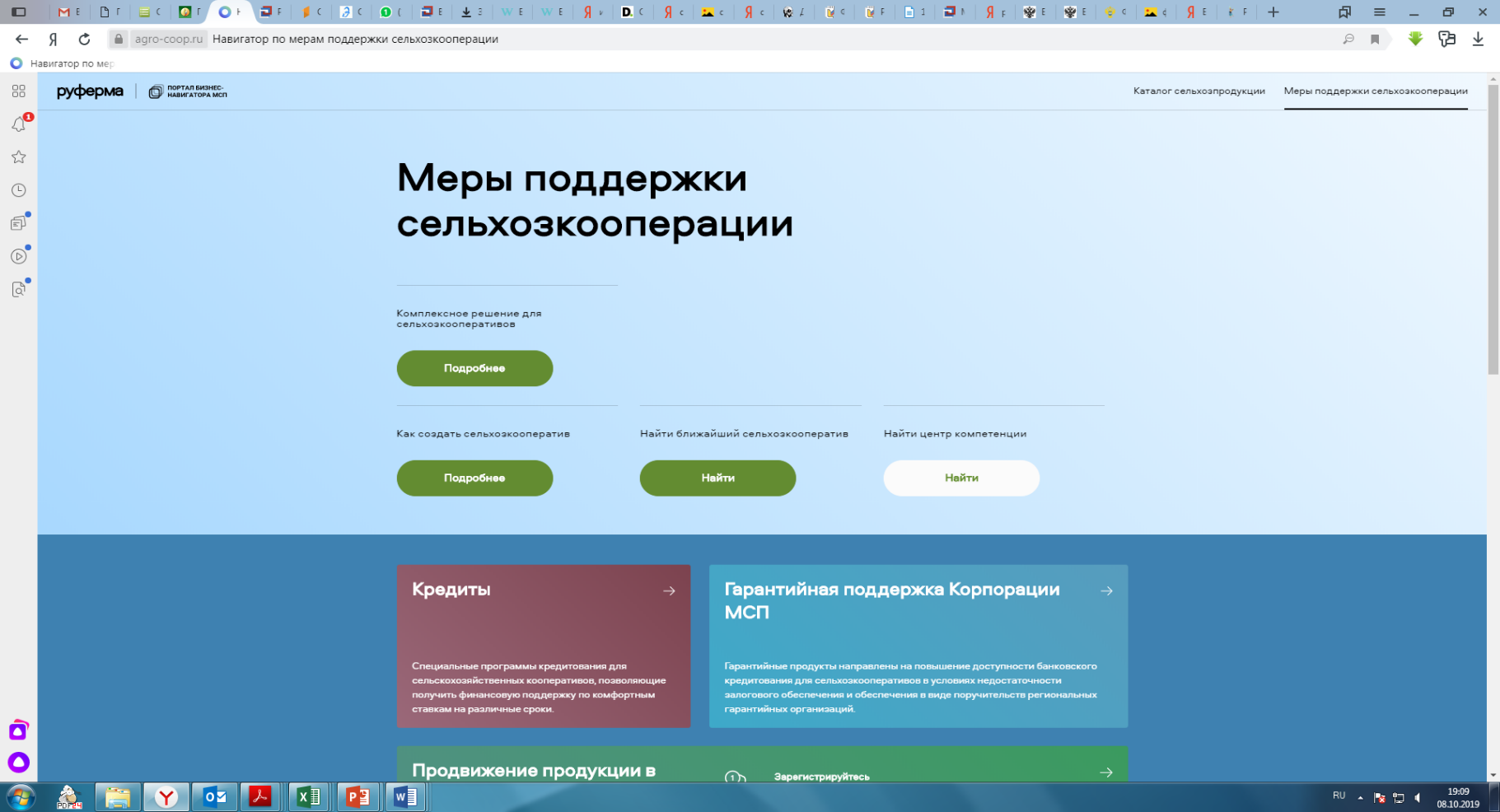 Содержит информацию о доступных действующим сельскохозяйственным кооперативам 

- мерах кредитно-гарантийной, лизинговой поддержки, 

- возможностях продвижения своей продукции в Интернете и получения доступа к закупкам крупнейших заказчиков, 

- а также раскрывает для потенциальных участников cельхозкооперации из числа КФХ и ЛПХ дополнительные возможности интеграции через создание новых и вступление в действующие сельхозкооперативы
Акционерное общество «Федеральная корпорация по развитию малого и среднего предпринимательства»

Москва, Славянская площадь, д. 4, стр. 1, тел. +7 495 698 98 00,
 info@corpmsp.ru

АО «Корпорация «МСП» – www.corpmsp.ru
АО «МСП Банк» – www.mspbank.ru
Портал Бизнес-навигатора МСП – www.smbn.ru